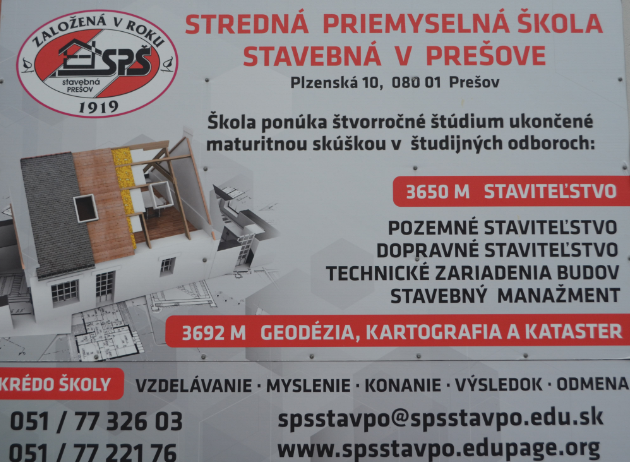 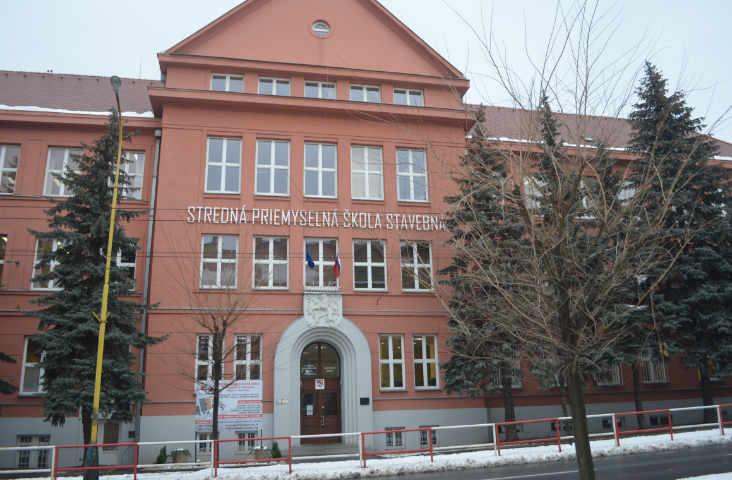 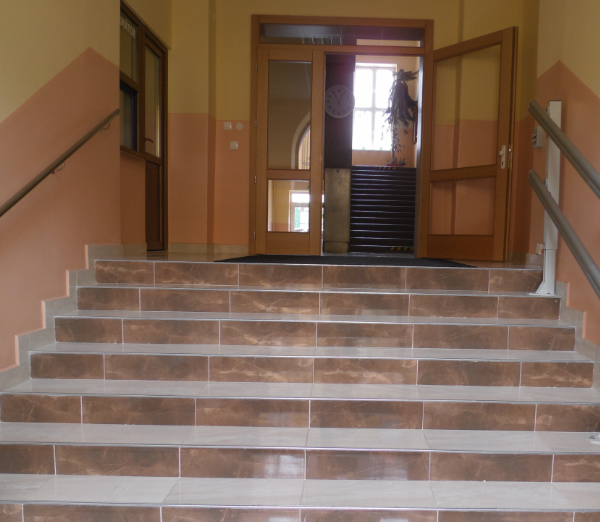 VITAJTE U NÁS
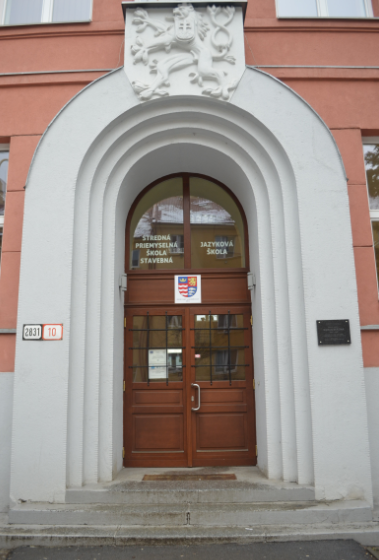 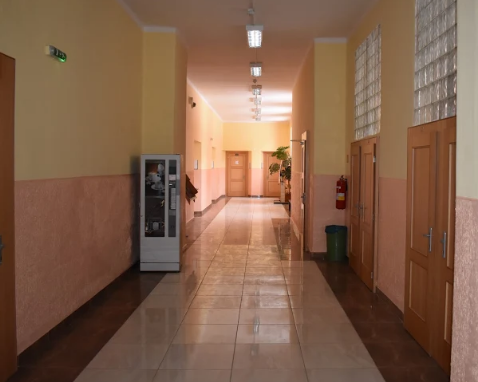 vstupné priestory školy
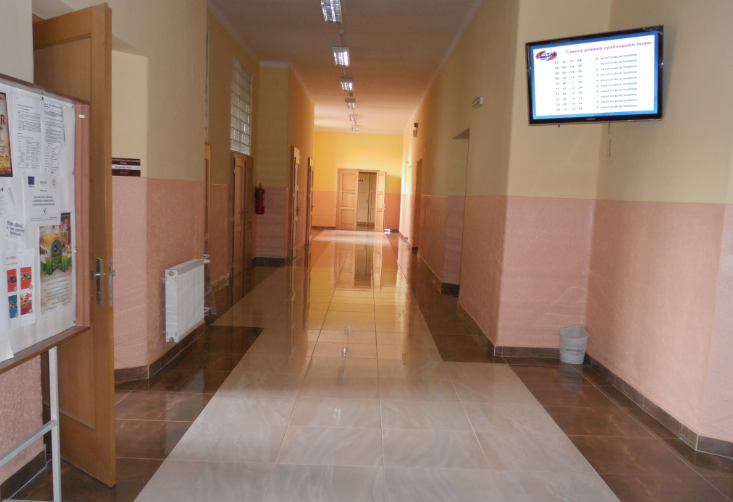 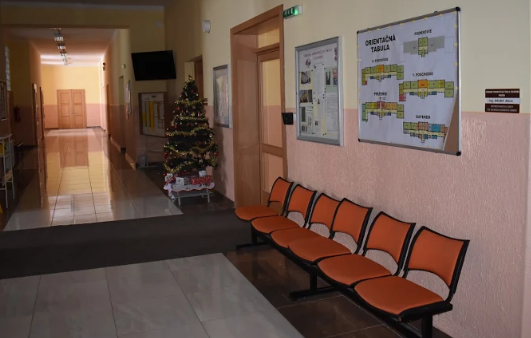 schodiskový priestor
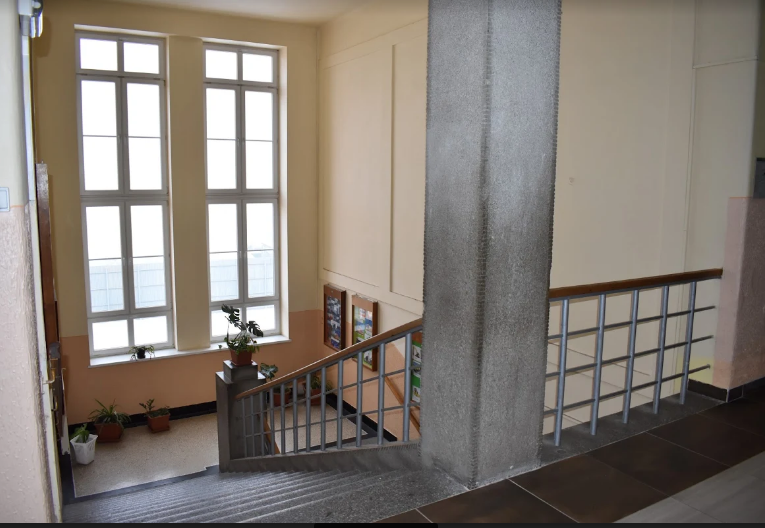 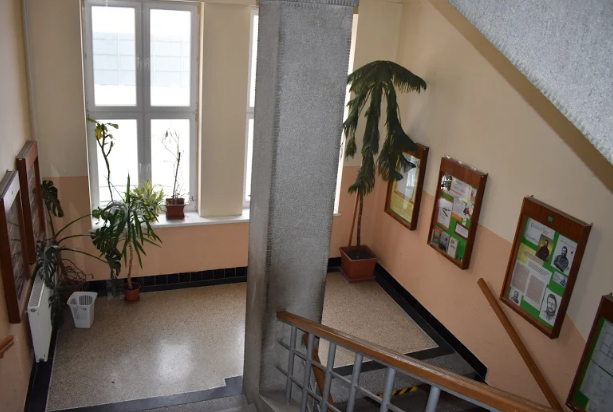 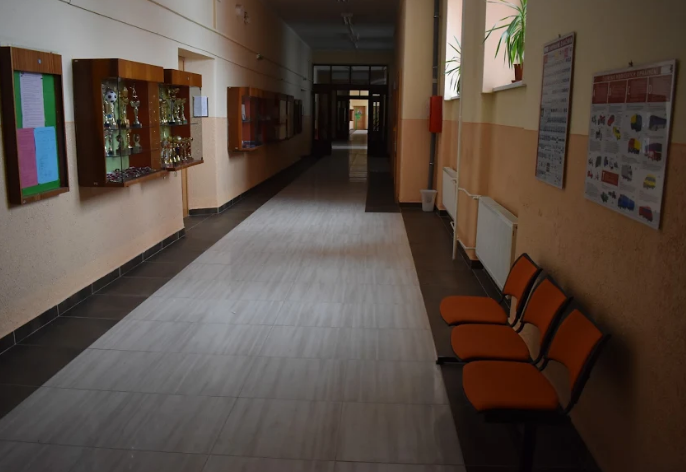 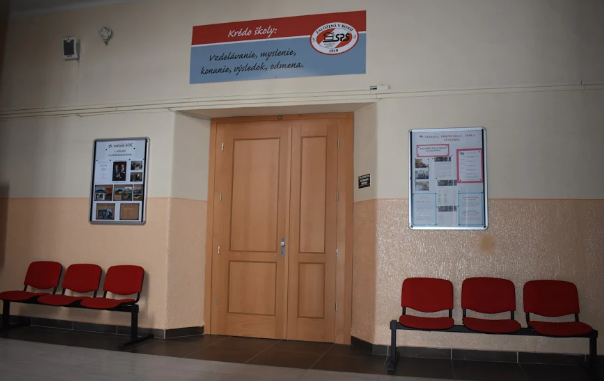 Počítačové miestnosti
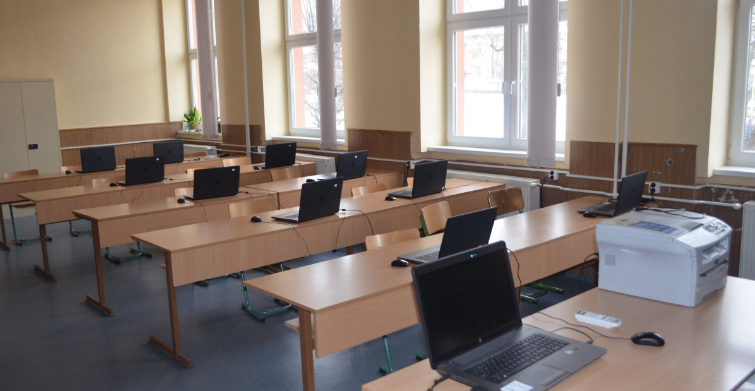 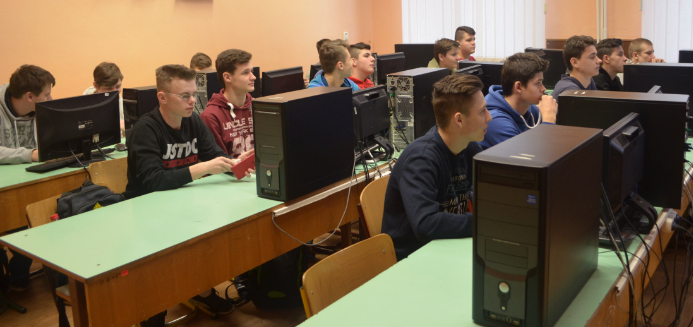 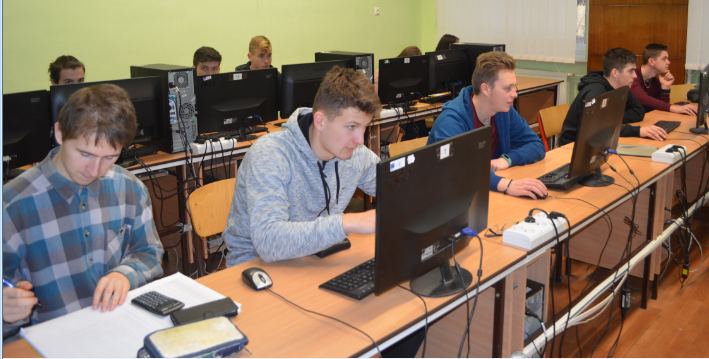 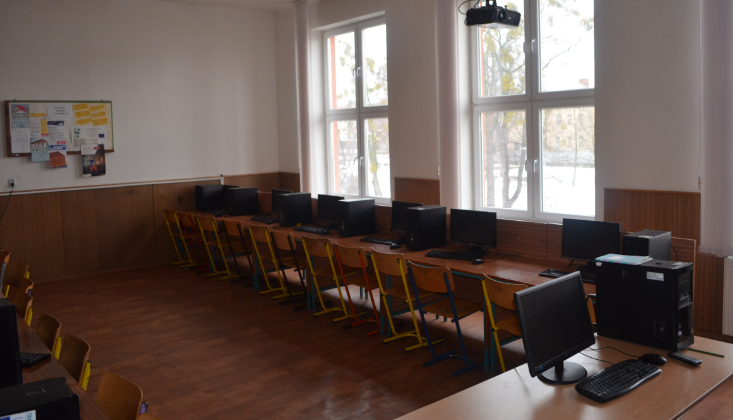 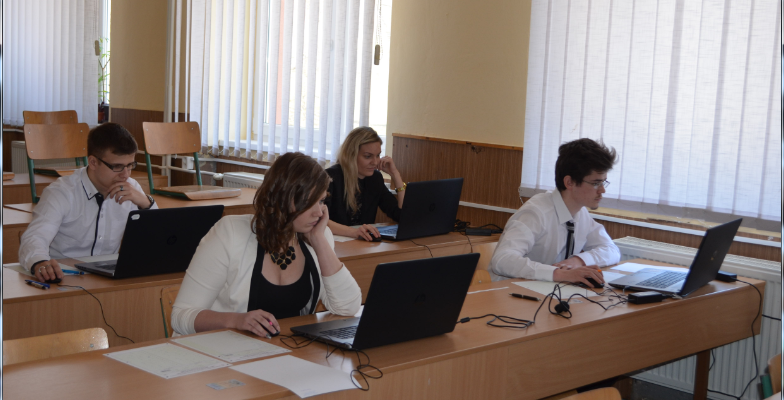 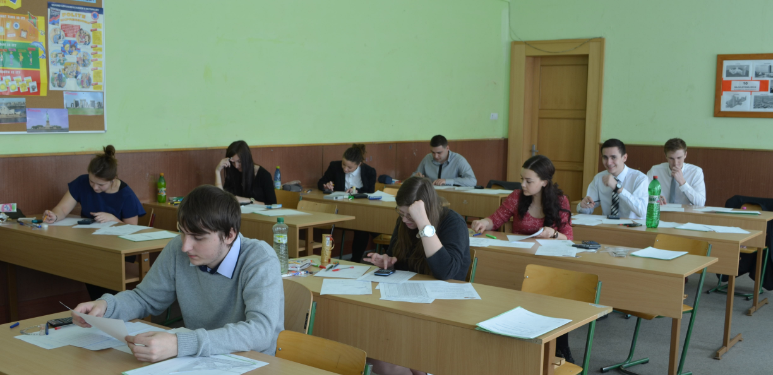 triedy pripravené pre maturitnú skúšku
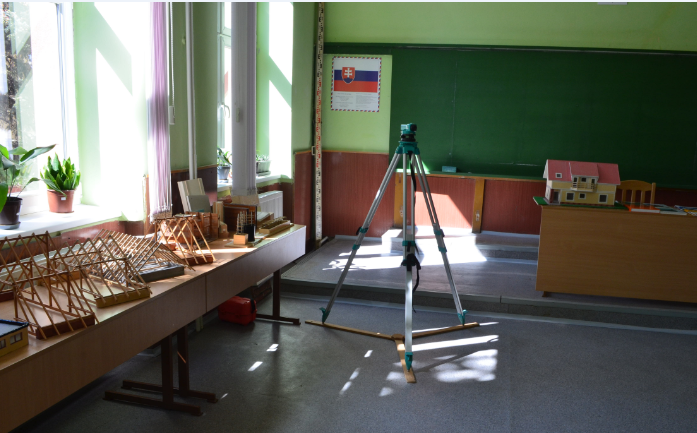 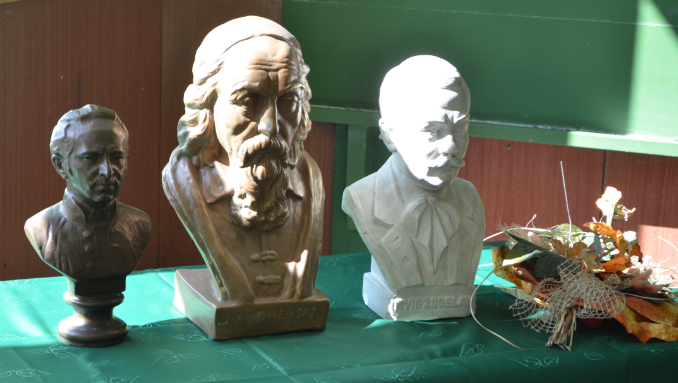 Multimediálnu miestnosť využívame aj na besedy so spisovateľmi
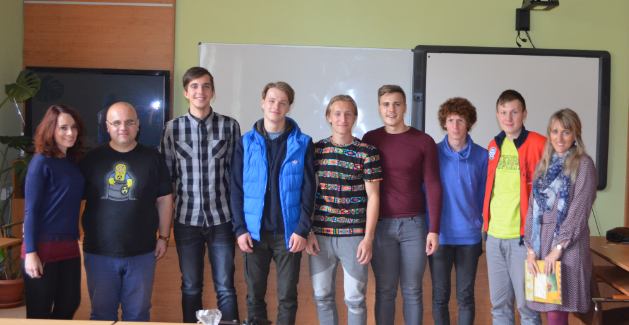 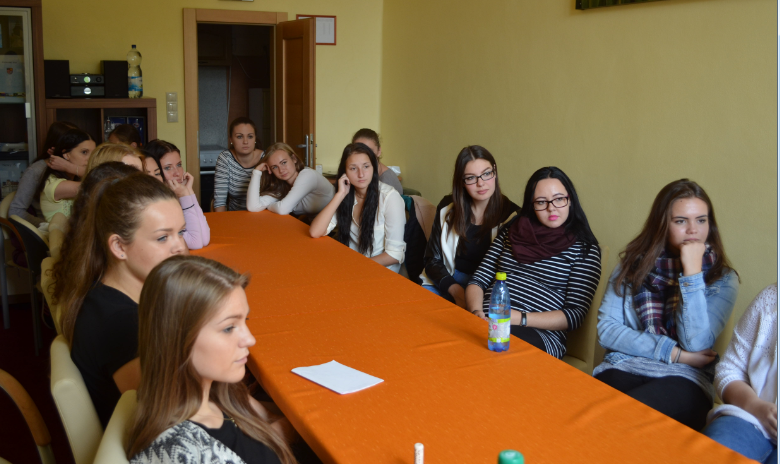 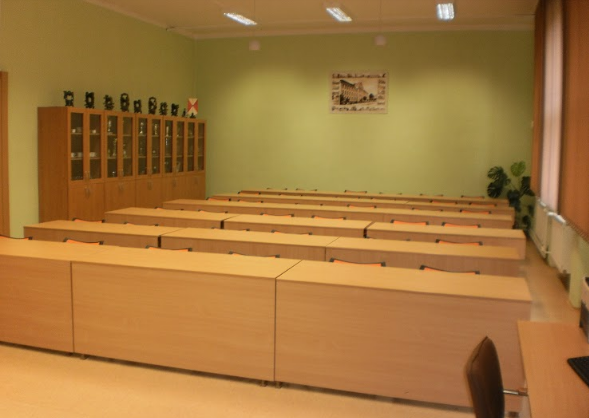 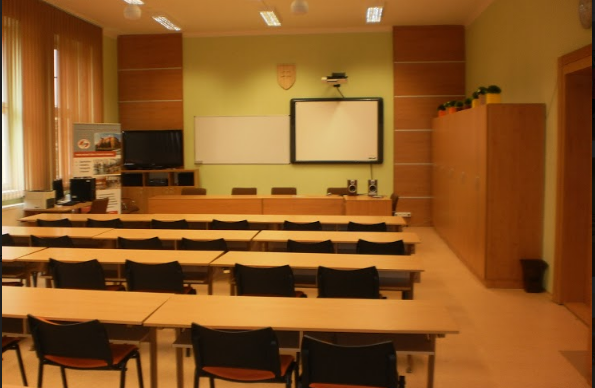 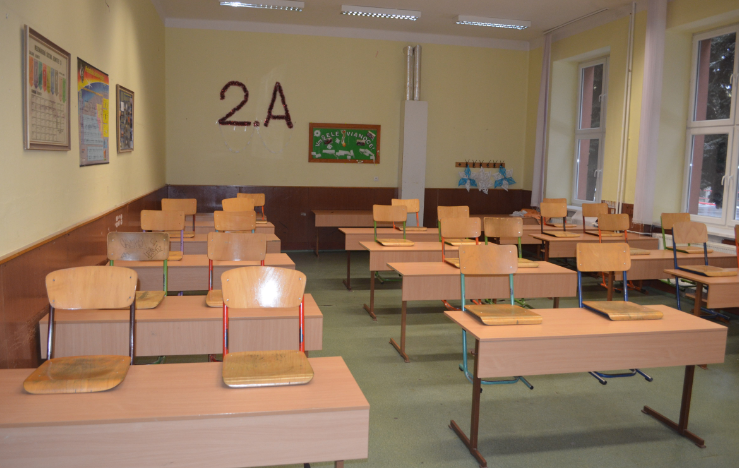 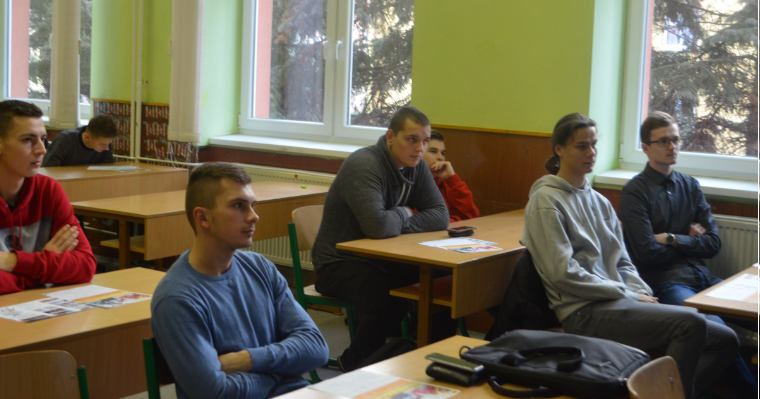 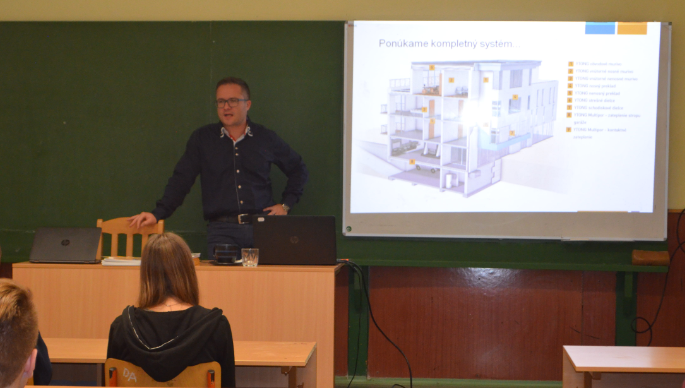 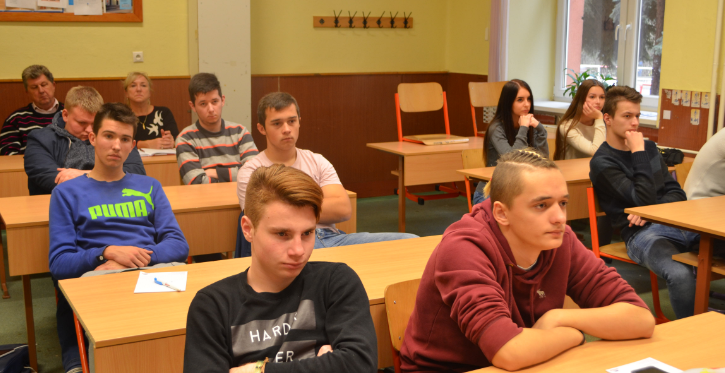 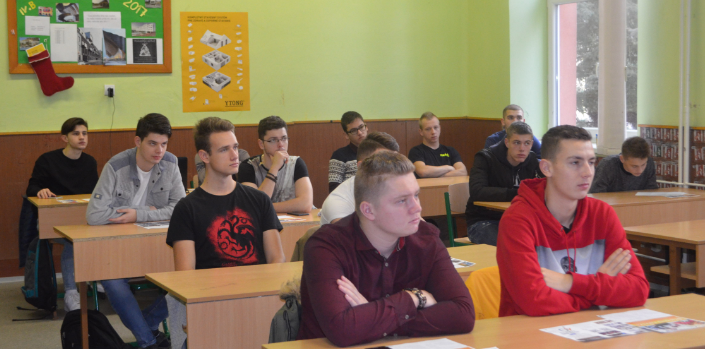 práce našich žiakov
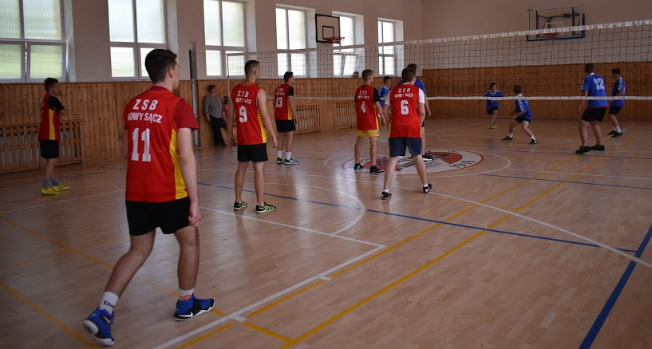 telocvičňa
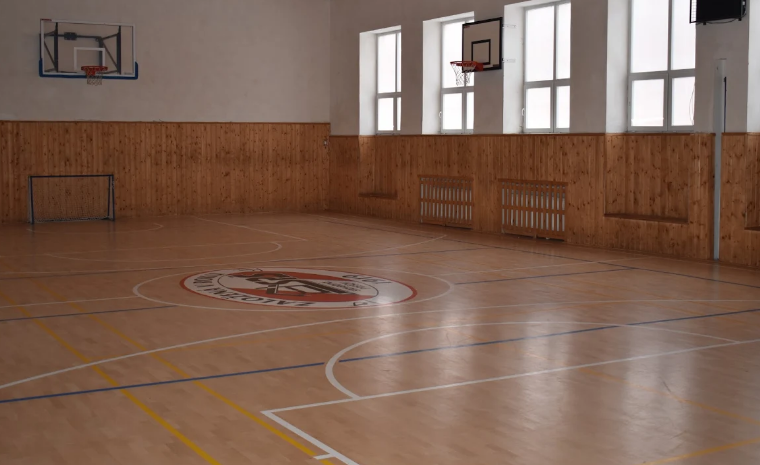 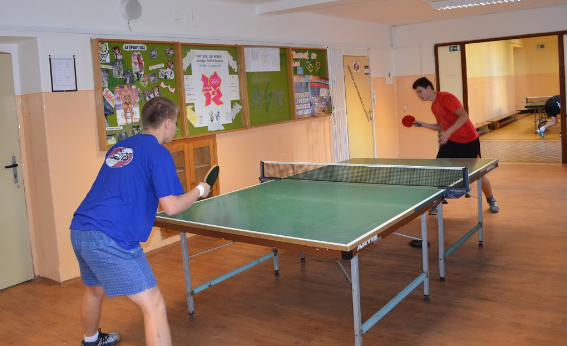 aj takto športujeme
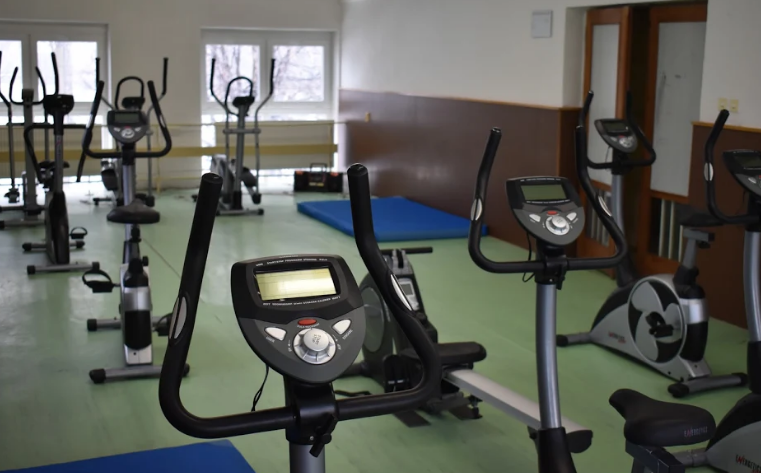 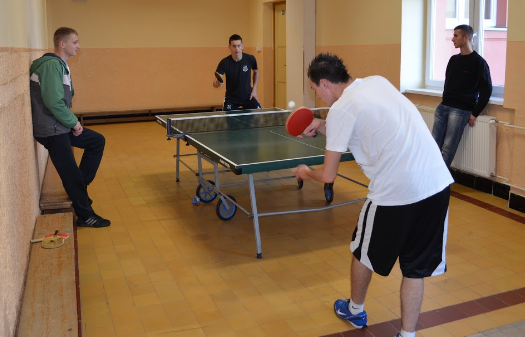 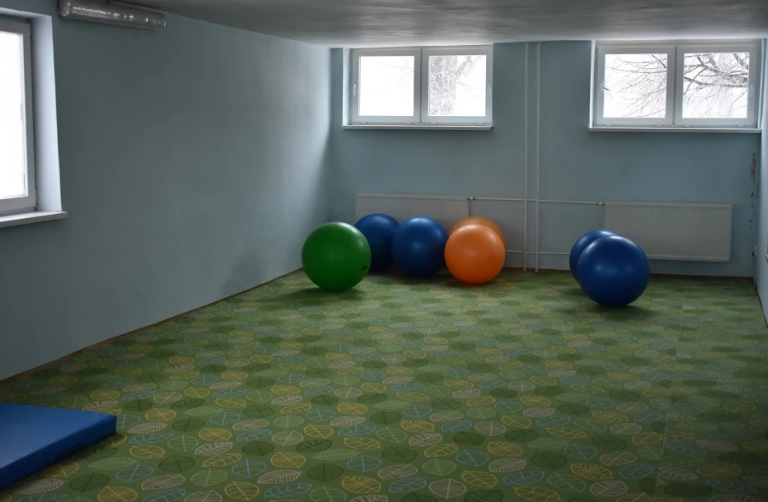 priestory pre gymnastiku
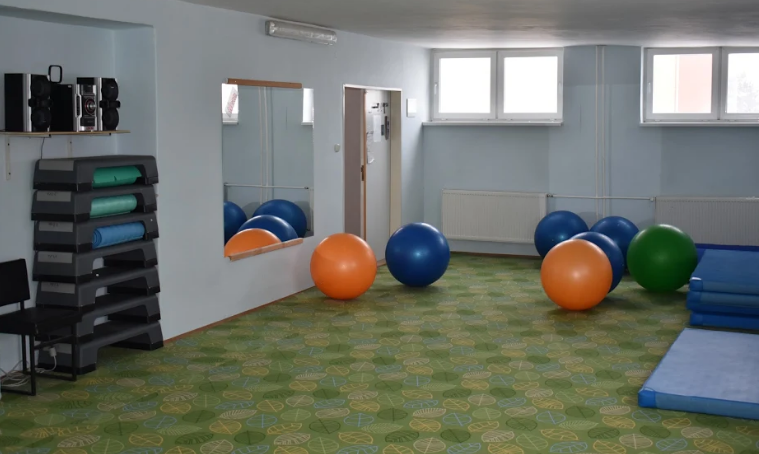 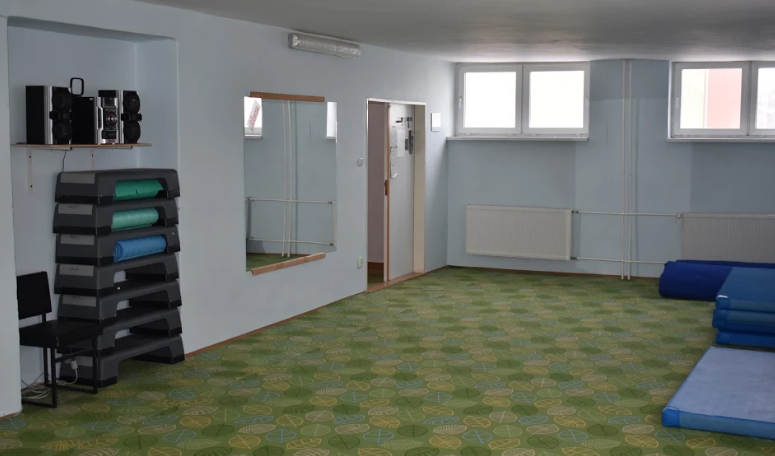 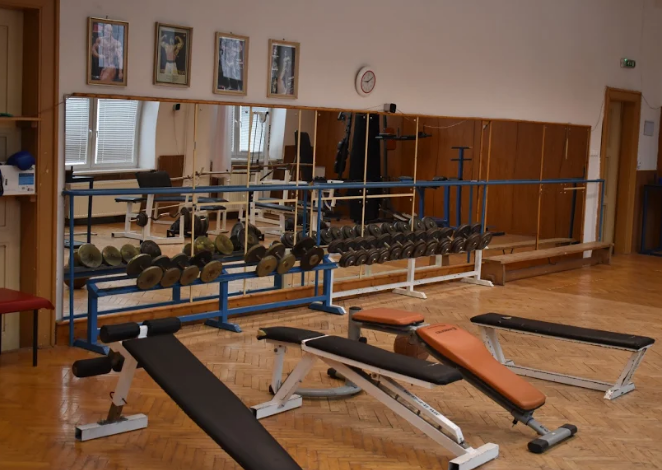 posilňovňa
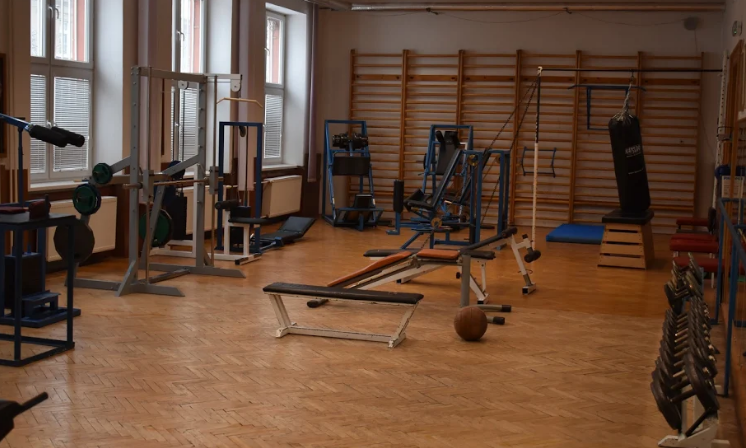 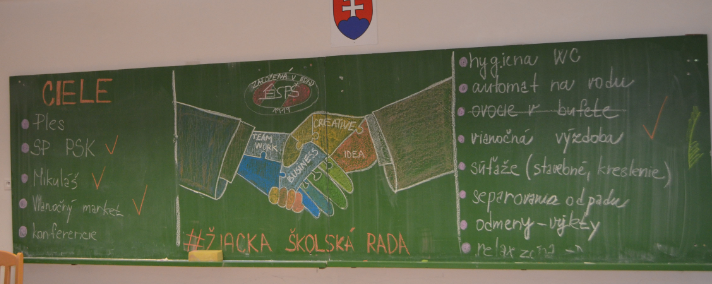 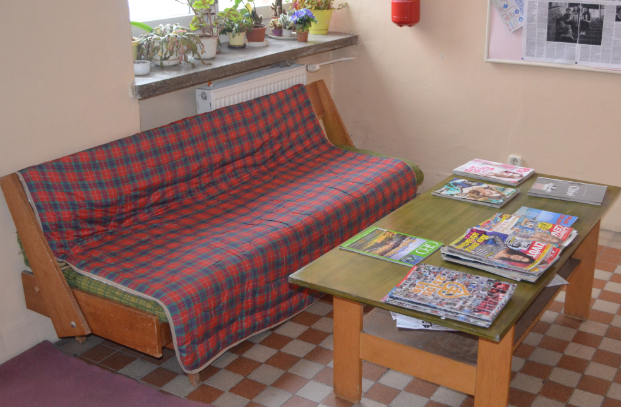 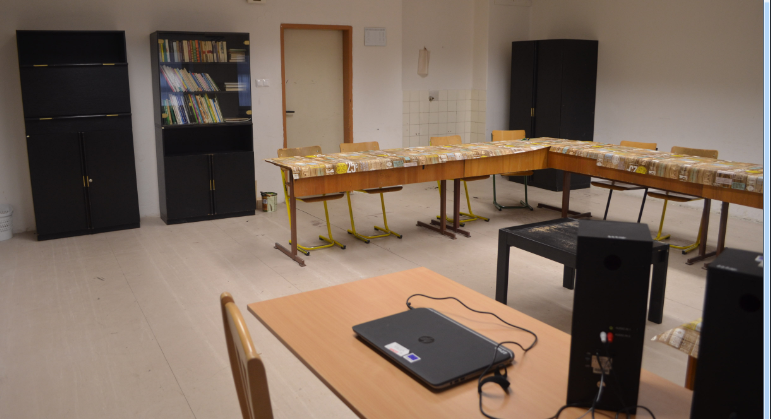 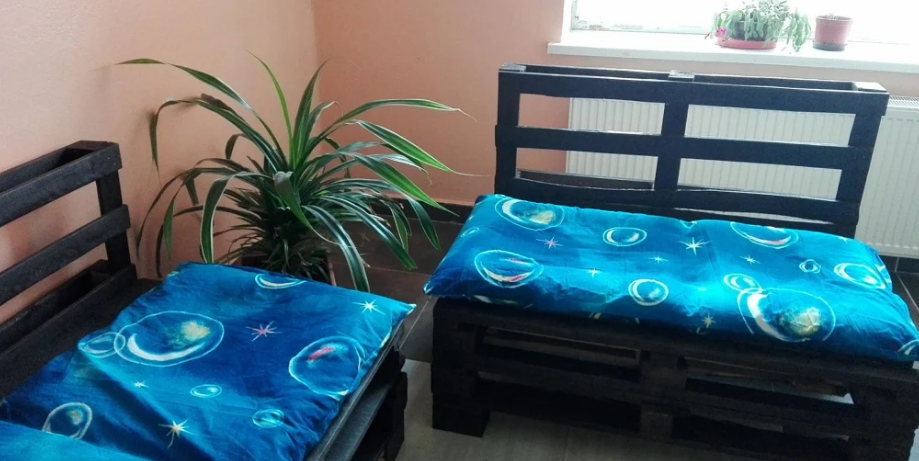 Žiaci si zriadili v priestoroch chodby „oddychový kútik“
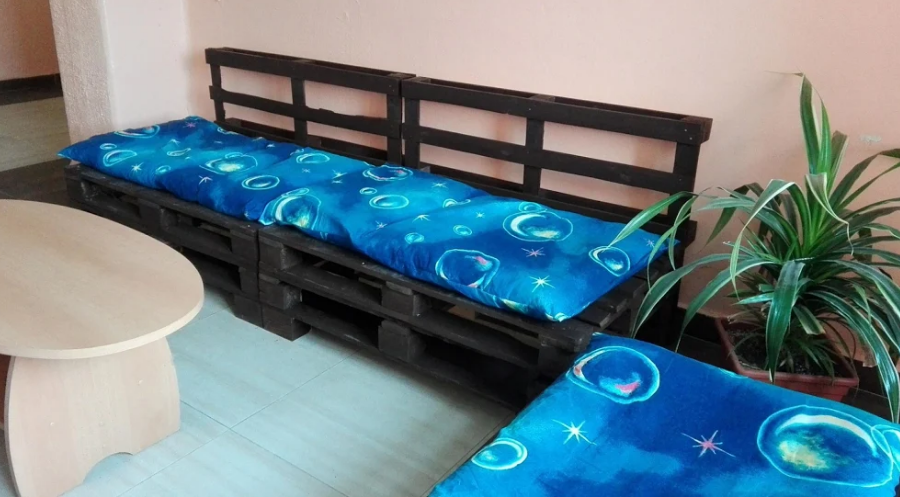 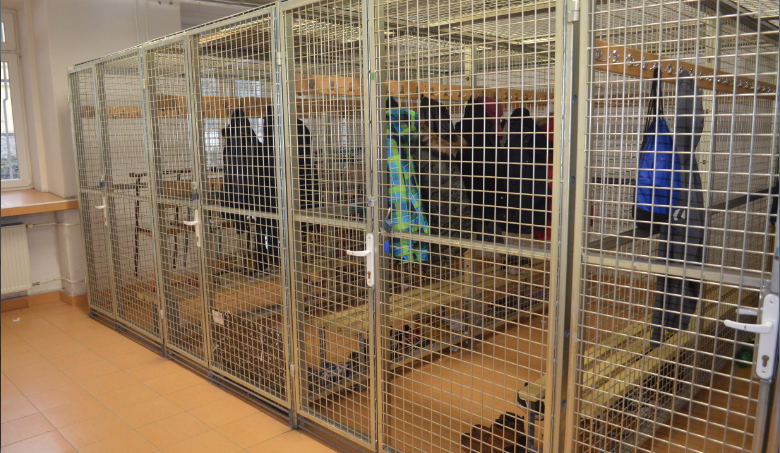 šatne
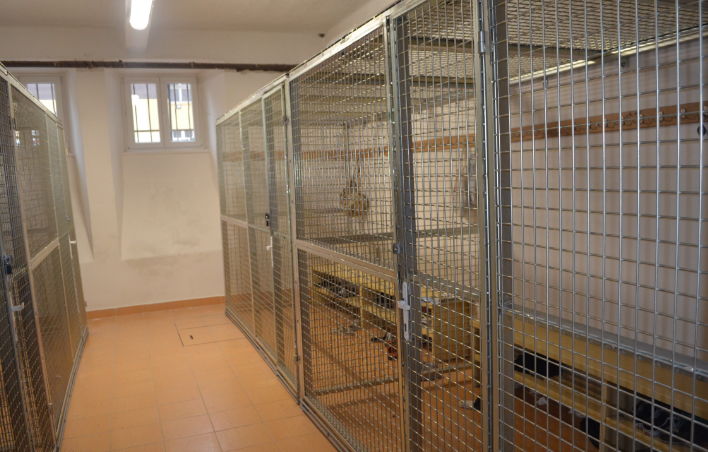 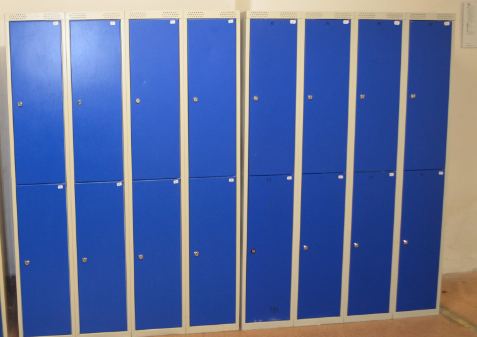 Priestory školskej jedálne
priestory školského bufetu
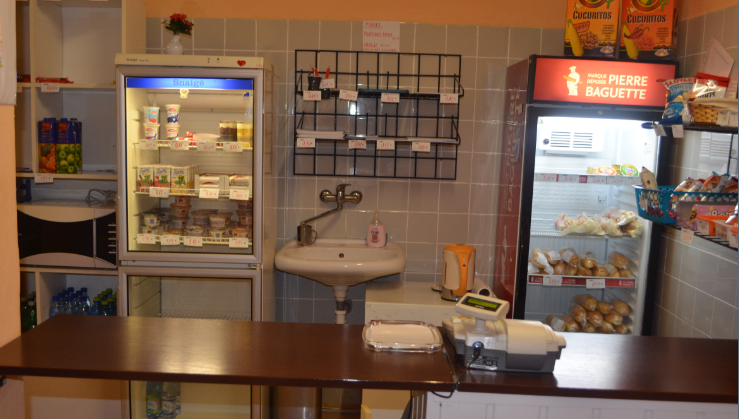 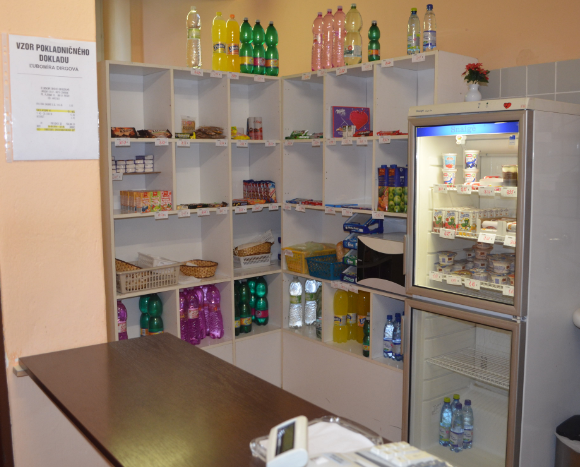 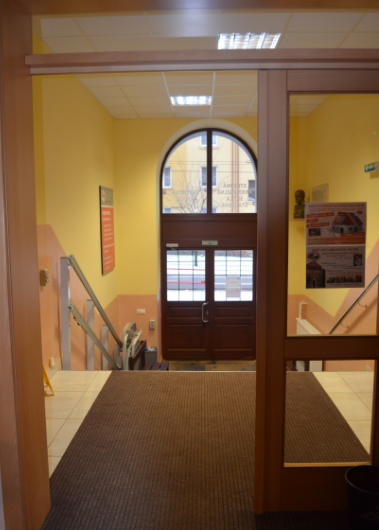 dovidenia
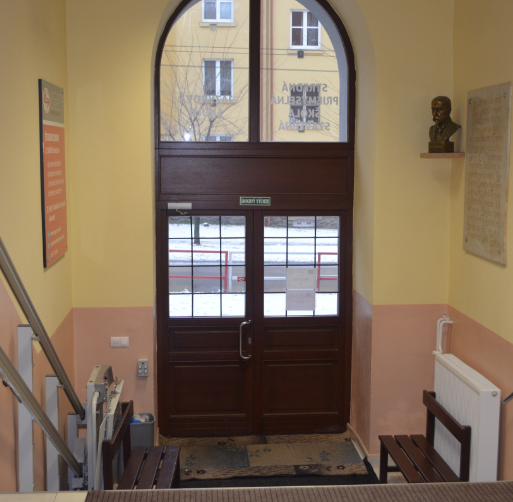